Using ML to Tag HF/Muons in sPHENIX
Expand PHENIX capability 
-  Explore muon potentials for
open HFs and quarkonia   
 
sPHENIX Detector
Tracking 
EMCal
IHCal
OHcal
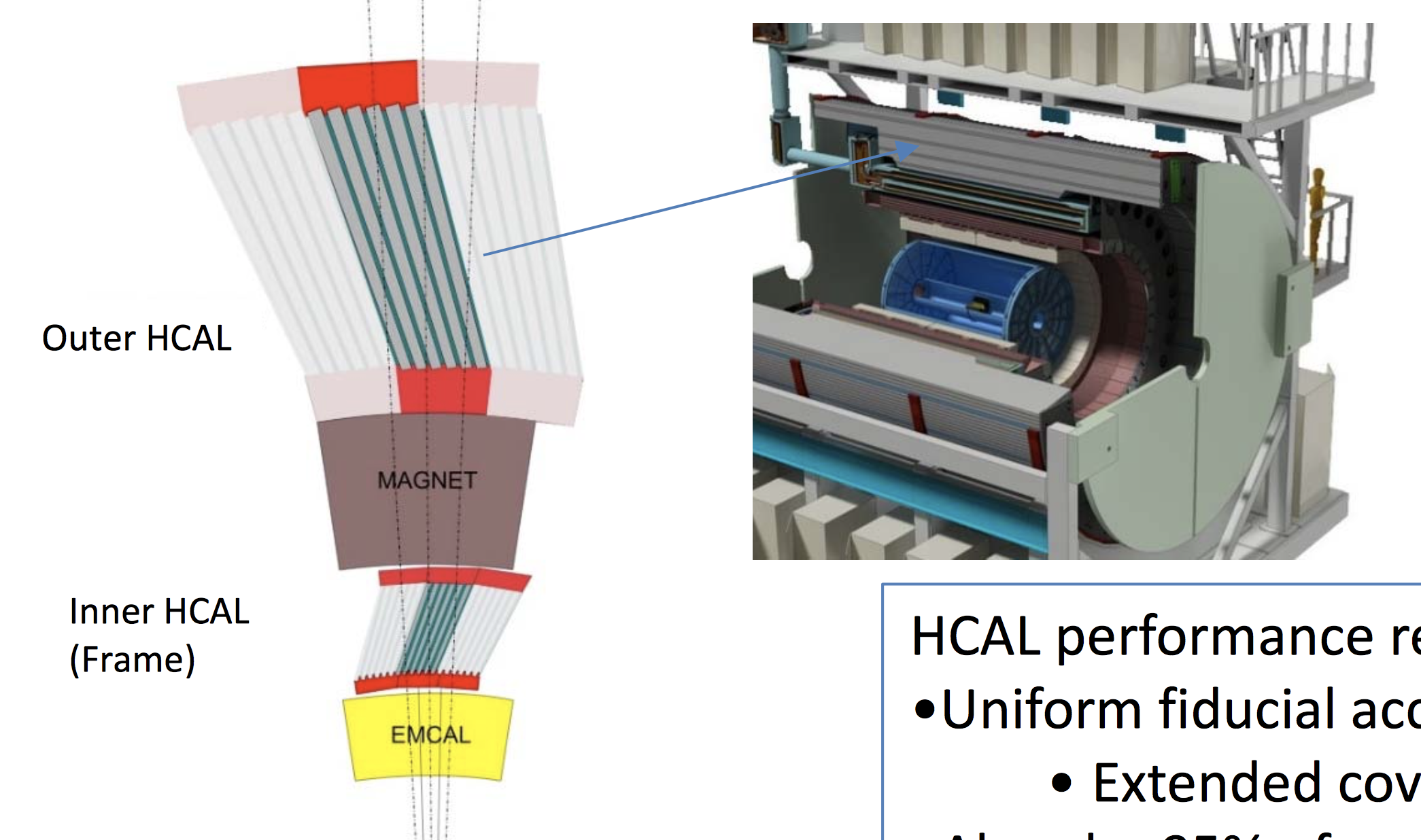 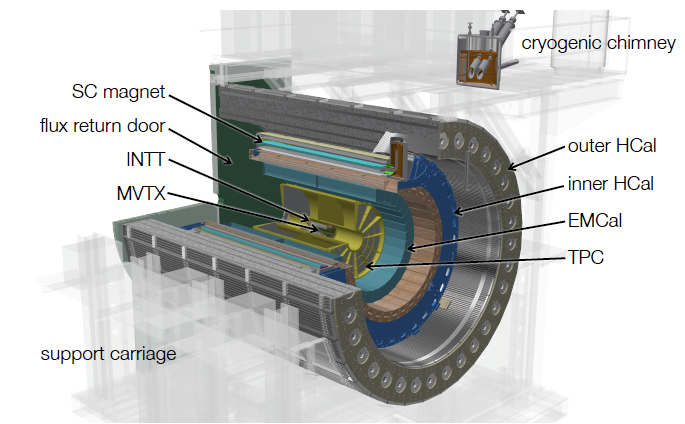 6/28/2021
Ming @Team Meeting
1
1st test: can we do muon identification with “E” and “p” alone ?
sPHENIX MDC-1 data samples: p+p -> bbar, from Cameron 
     search for J/Psi -> dimuons
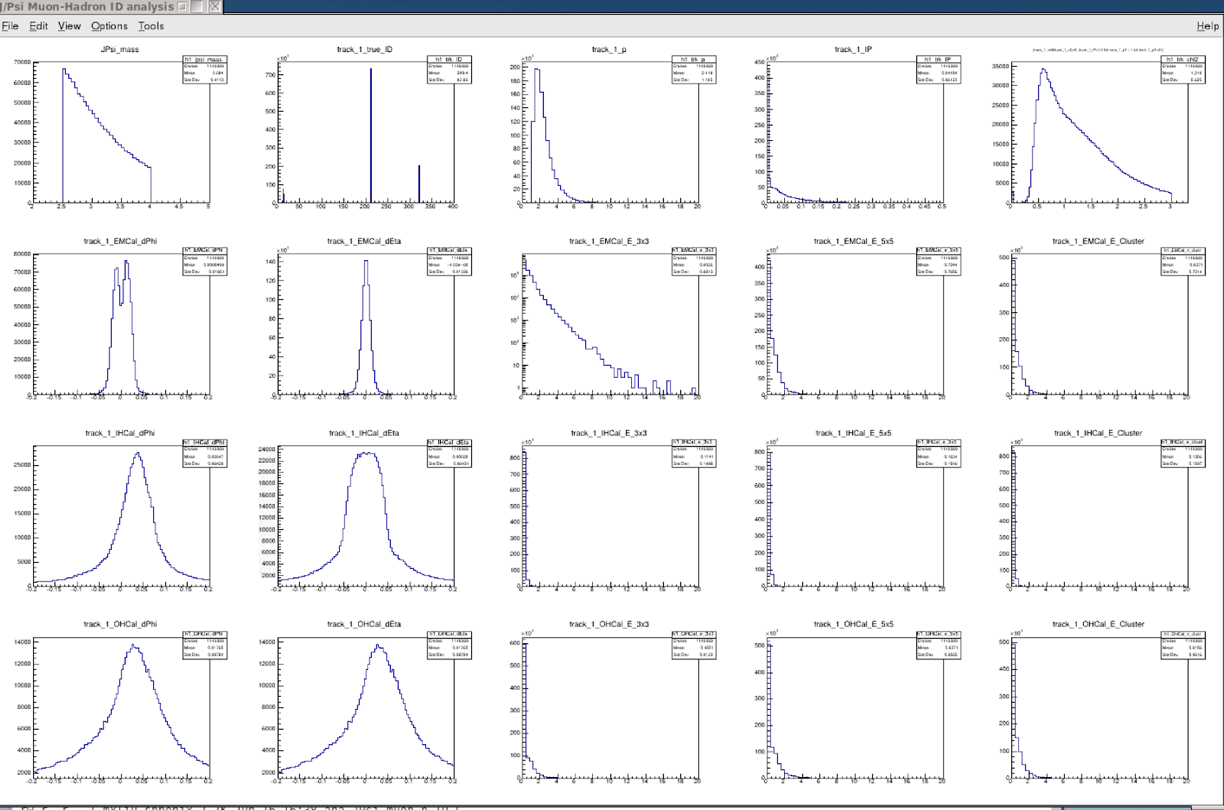 Randomly assign tracks as “muons” and calculate the invariant mass 
        NO clear J/Psi peak

2) Most tracks are pi’s and K’s

Track and energy cluster matching: 
-  dPhi and dEta

3) EMcal: dphi, deta
pi
1
2
Trks:
p
chi2
IP
K
e/mu
dPhi
EMCal:
E_cluster
dEta
E_3x3
E_5x5
iHCal:
E_cluster
E_3x3
E_5x5
dPhi
E_cluster
E_3x3
E_5x5
dPhi
OHCal:
6/28/2021
Ming @Team Meeting
2
If we can identify the muons …
6/28/2021
Ming @Team Meeting
3
J/Psi Candidates with “di-muons”- later also for di-electrons
B->J/Psi + X
HF samples: pp->b-bbar

(prompt QCD background could be further rejected with DCA cuts)
Two electrons identified 
– note the high background
Two muons identified
One muon identified
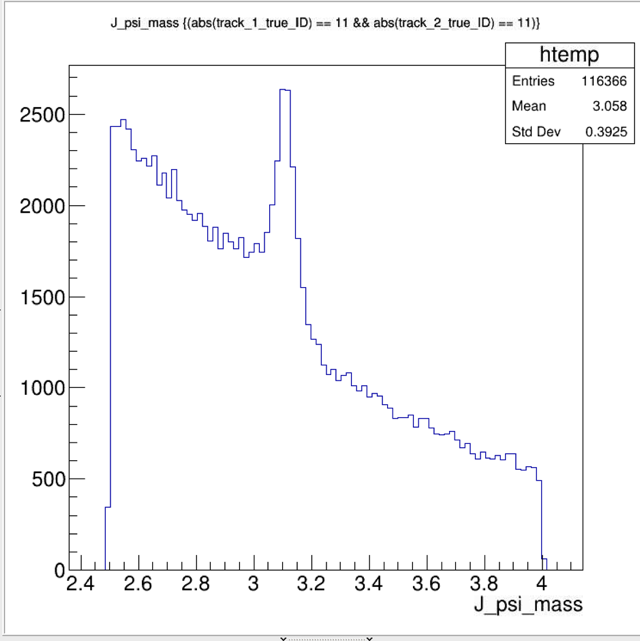 e+e-
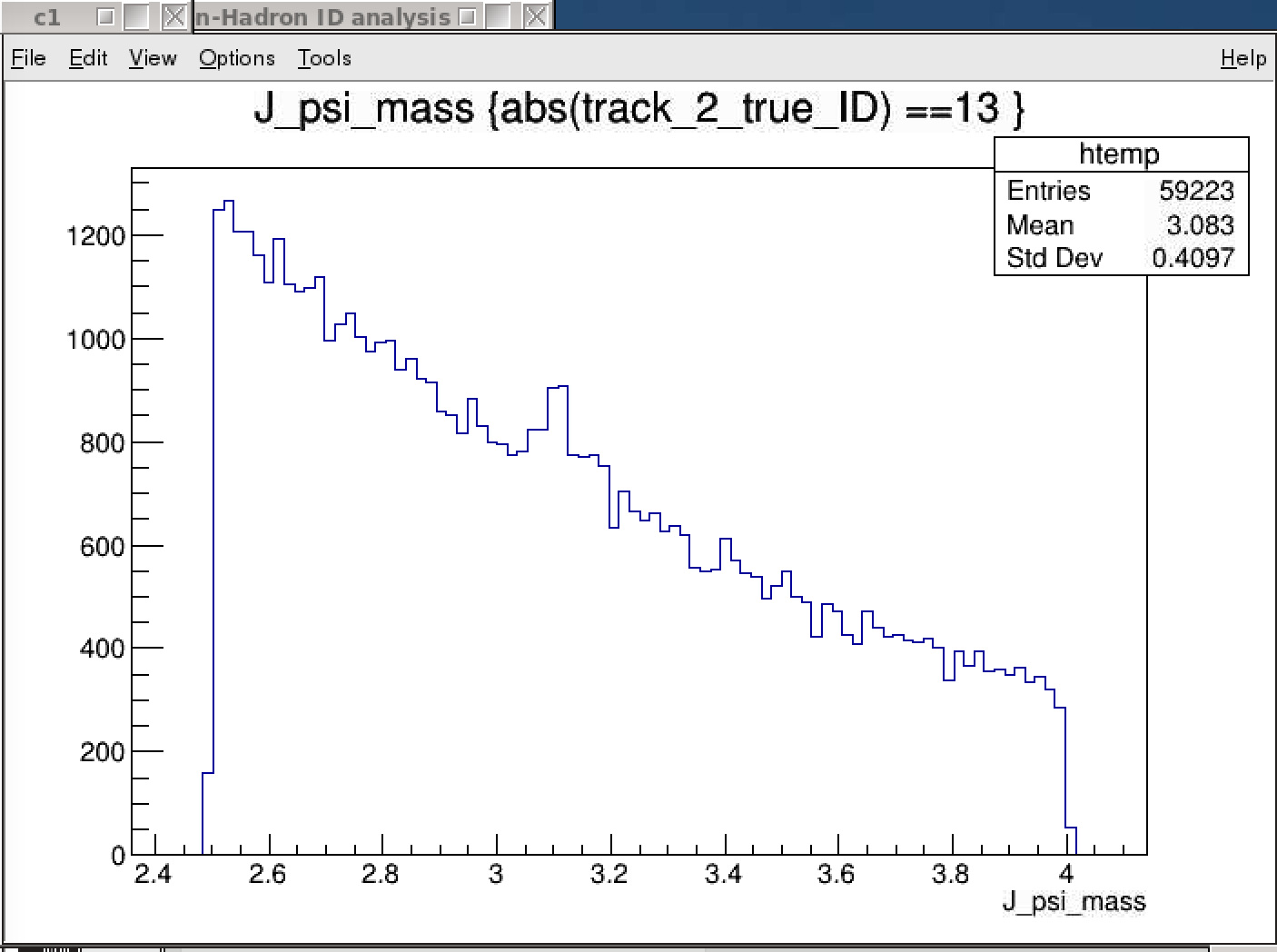 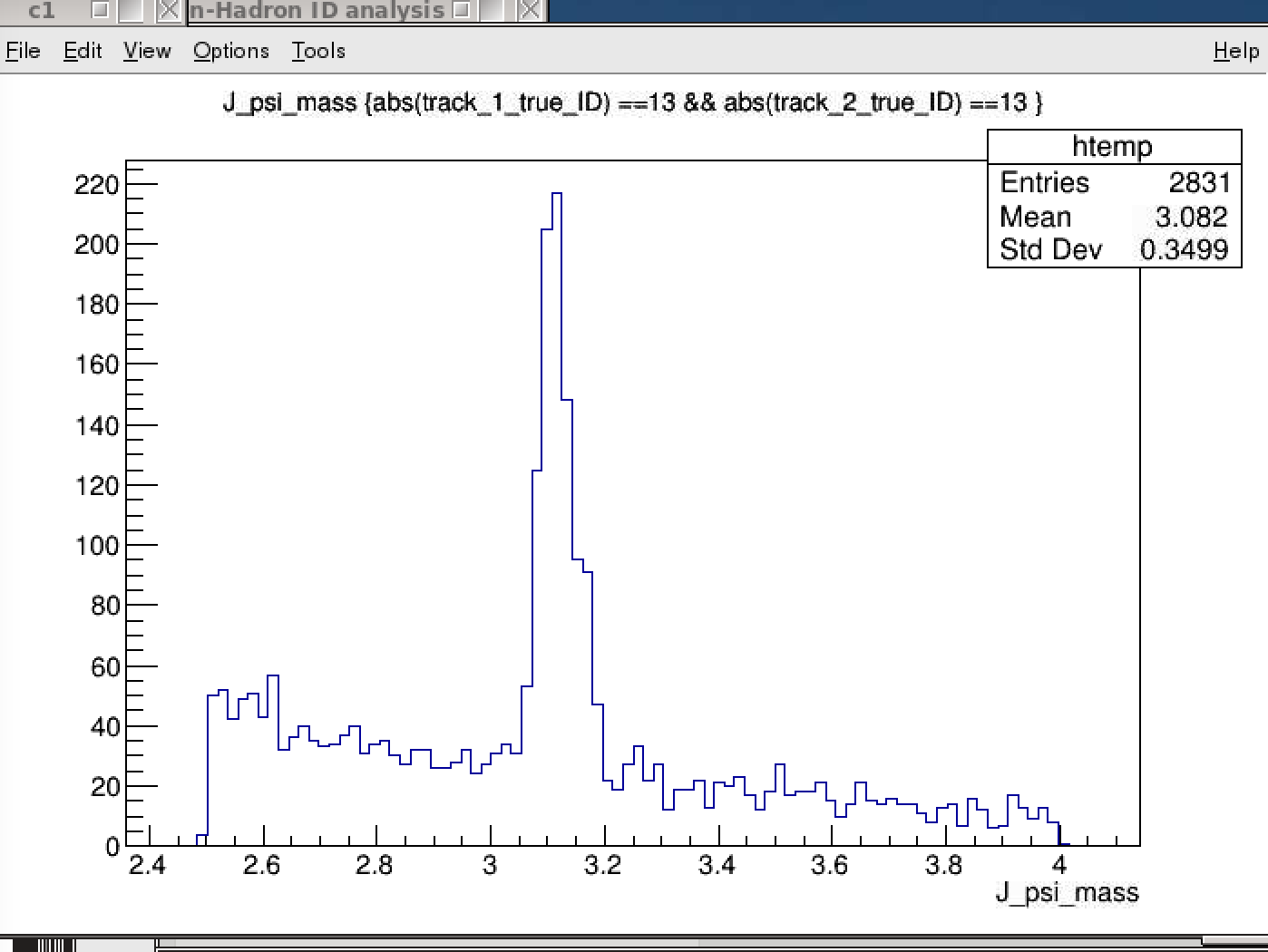 6/28/2021
Ming @Team Meeting
4
EMCal & Hcal dE vs track p
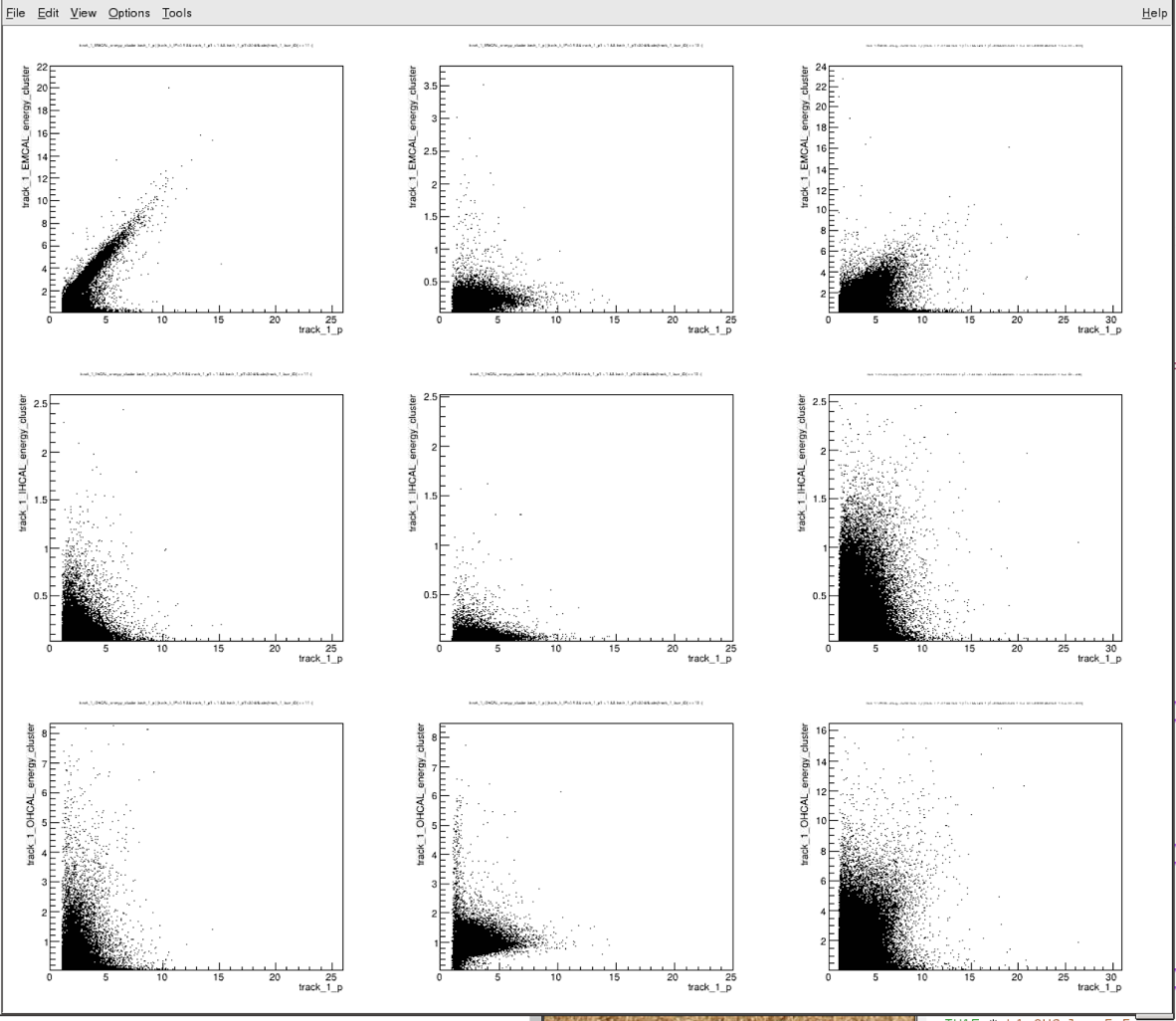 e+/-
mu+/-
h+/-
EMCal
EMCal:  

E/p matching, okey at high energy for electrons
Broad distribution for muon, MIP-like 
Broad distribution, 


iHcal:

Broad distributions
iHCal
Other than the electrons, it is quite challenge to identify muons and hadrons because of the lack of clear obvious correlations ….
The correlation is quite weak and complicated, 
a good example where ML could shine!
oHCal
6/28/2021
Ming @Team Meeting
5
How well can one identify muons with ML?
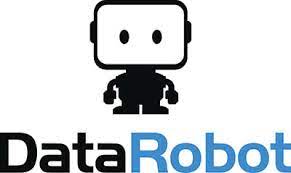 6/28/2021
Ming @Team Meeting
6
1st Attempt to do Muon Identification with ML in sPHENIX
Tracks’ true ID in the samples
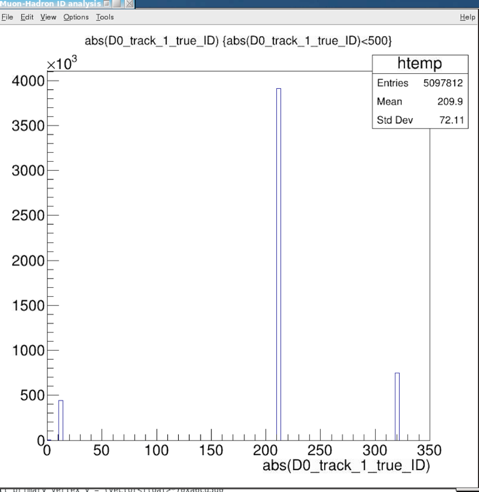 Tracking information, p, DCA, chi2 etc. 
Mostly hadrons, ~5% muons
dE and matchings in dPhi, dEta, E/p
EMCal
IHCal
OHcal
The correlation is quite weak and complicated, 
a good example where ML could shine!

Training/Testing samples (mostly muons, pi/K)
Cameron’s KFParticle output for J/Psi analysis, from b-bbar events
Track p> 3GeV
EMCal>0, iHCal >=0, oHCal >= 0 

Similar results observed for p >2GeV samples

DataRobot package provides 20+ Machine Learning Models for classification
Identify “muons” from the training samples 
Selected top performers
Pi+/-
K+/-
e,mu
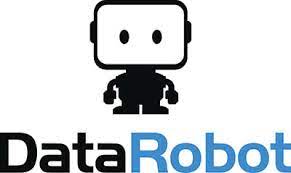 6/28/2021
Ming @Team Meeting
7
DataRobot: 20+ ML models available
One can get free trial version …
6/28/2021
Ming @Team Meeting
8
Muon Identification
3 < p < 20 GeV
has hits in EMCal
Inputs: reconstructed variables:

    P, pT, IP, chi2, EMcal, iHCal, oHCal
    and also ratios: EMCal/p, iHCal/p and oHCal/p

It seems we can achieve muon identification with:
Purity ~ 70% @ Eff = 40%
6/28/2021
Ming @Team Meeting
9
Muons: 3 < p <20 GeV:Extreme Gradient Boosted Tree Classifier with Early Stopping
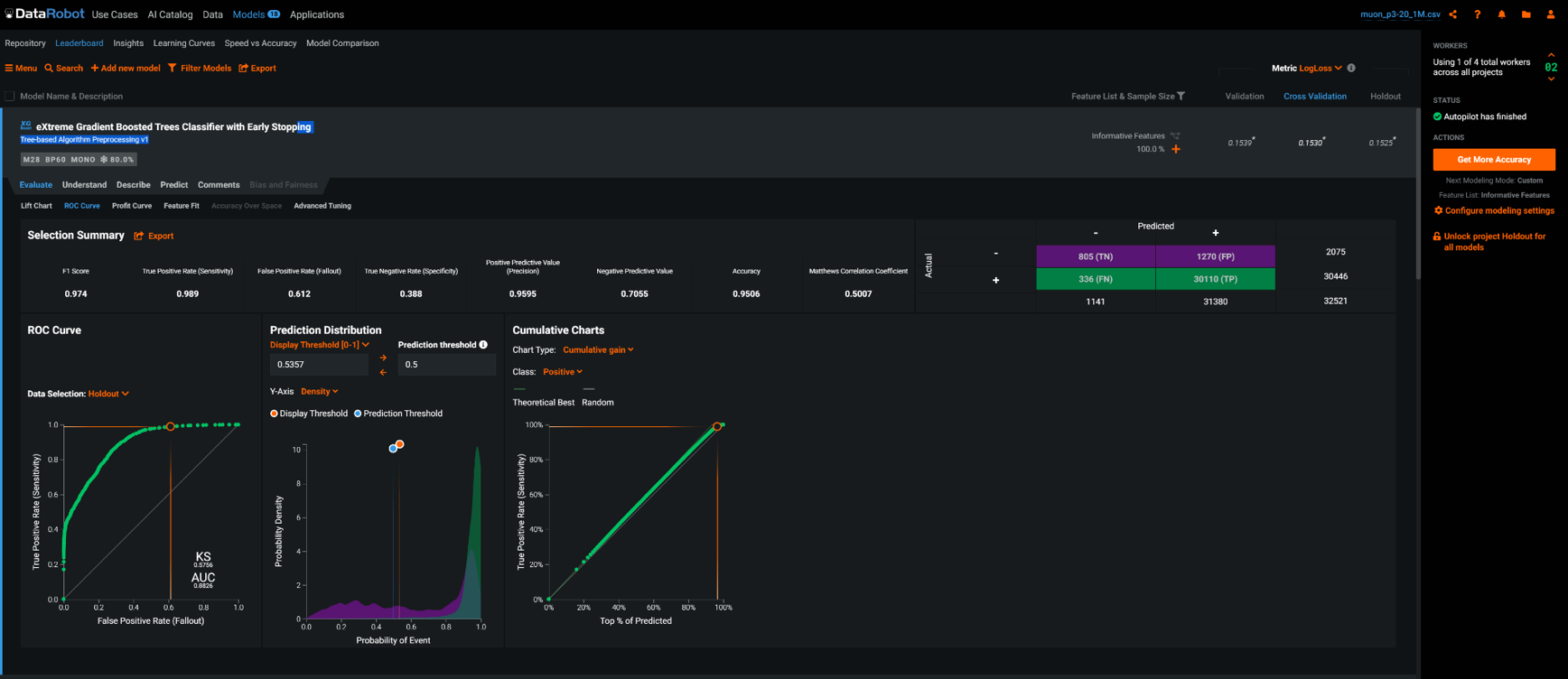 Purity: 805/2075= 70.6%
Eff. = 530/2287 = 38.8%

FoM = Purity* Eff = 27.4%
Purity: 530/573= 92.5%
Eff. = 530/2287 = 23.2%

FoM = Purity* Eff = 21.5%
6/28/2021
Ming @Team Meeting
10
Key features: Extreme Gradient Boosted Trees
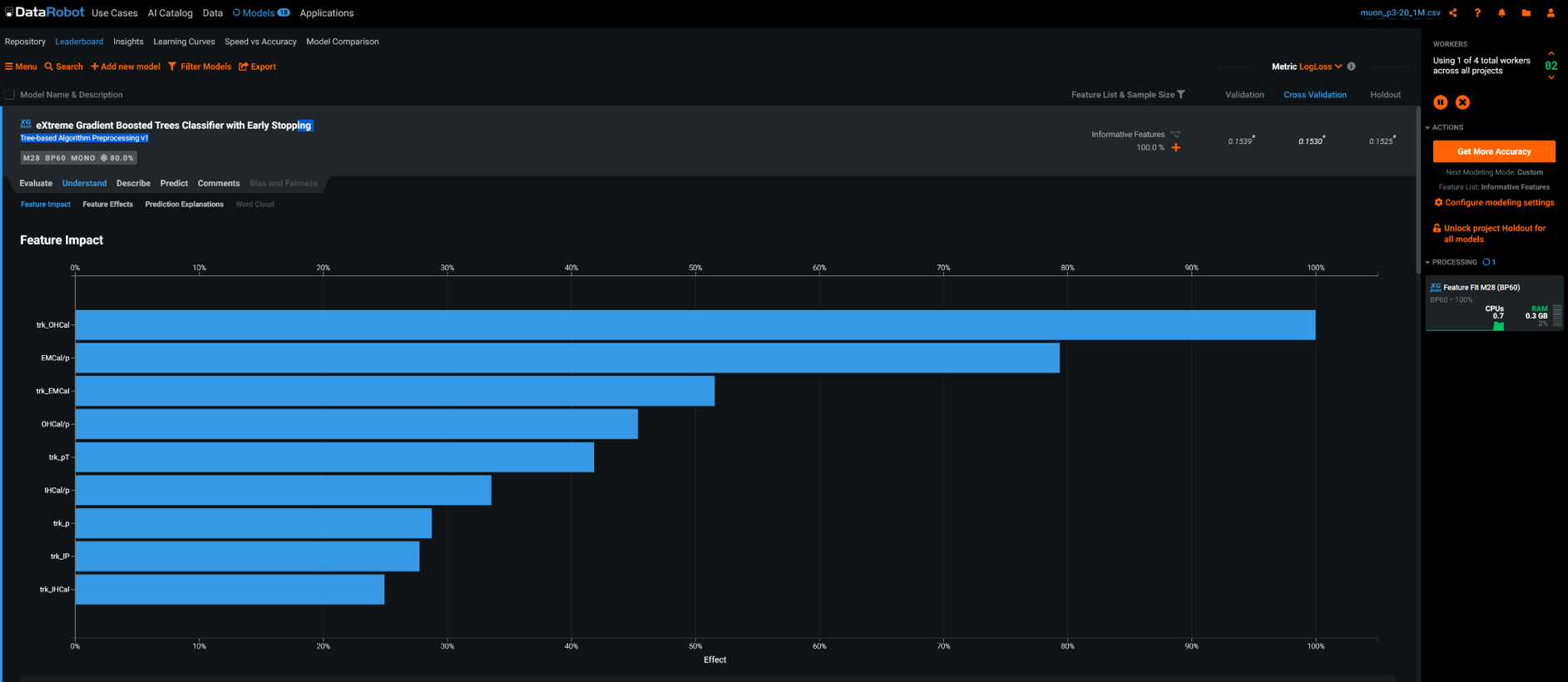 dE_oHCal
dE_EMCal/p
Purity: 530/573= 92.5%
Eff. = 530/2287 = 23.2%

FoM = Purity* Eff = 21.5%
< --- Expect trk_IP important to reject prompt hadrons
6/28/2021
Ming @Team Meeting
11
Muons: 3 < p <20 GeV: AVG Blender Model
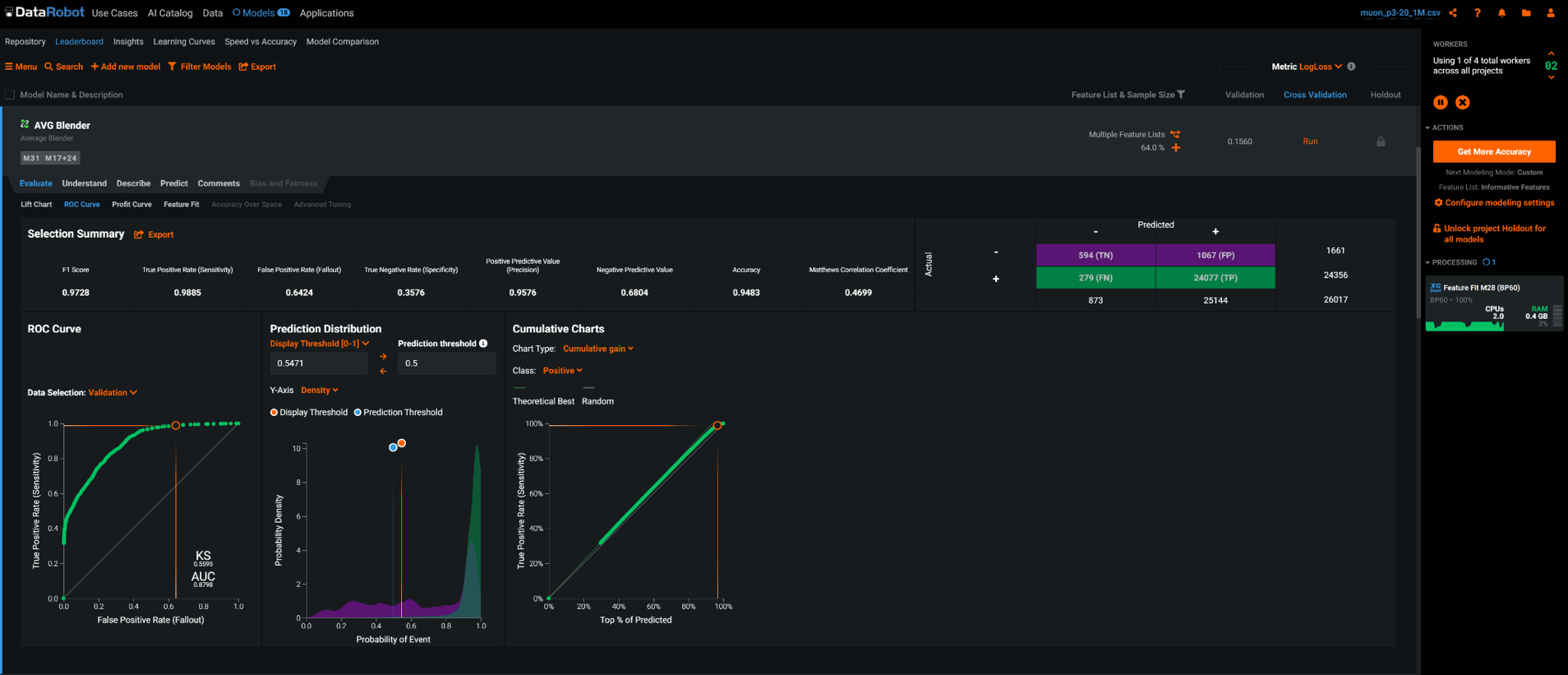 Purity: 594/873= 68.0%
Eff. = 594/1661 = 35.8%

FoM = Purity* Eff = 24.3%
Purity: 530/573= 92.5%
Eff. = 530/2287 = 23.2%

FoM = Purity* Eff = 21.5%
6/28/2021
Ming @Team Meeting
12
Muons: 3 < p <20 GeV: Keras Slim Residual Neural Network
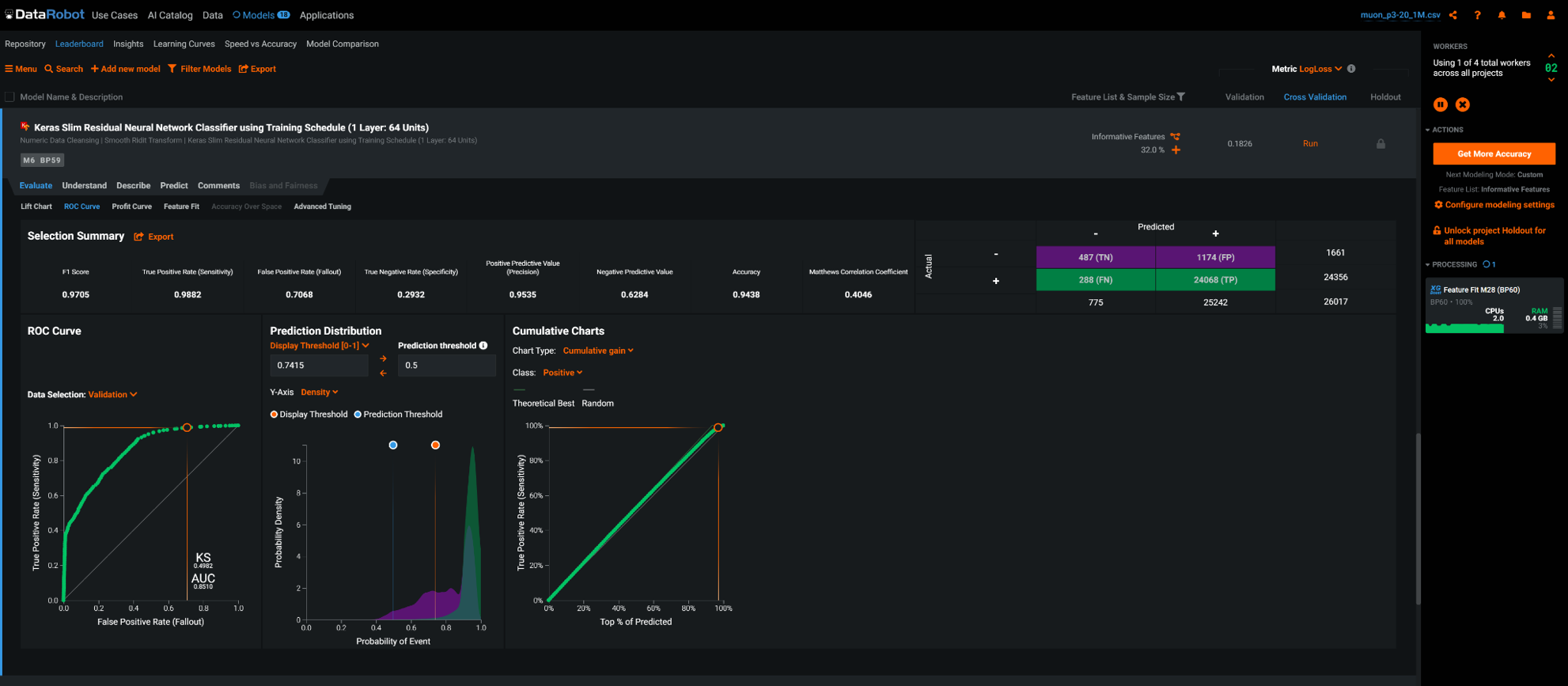 Purity:  487/775= 62.8%
Eff. = 487/1661 = 29.3%

FoM = Purity* Eff = 18.4%
Purity: 530/573= 92.5%
Eff. = 530/2287 = 23.2%

FoM = Purity* Eff = 21.5%
6/28/2021
Ming @Team Meeting
13
Key features: Keras Slim Residual Neural Network
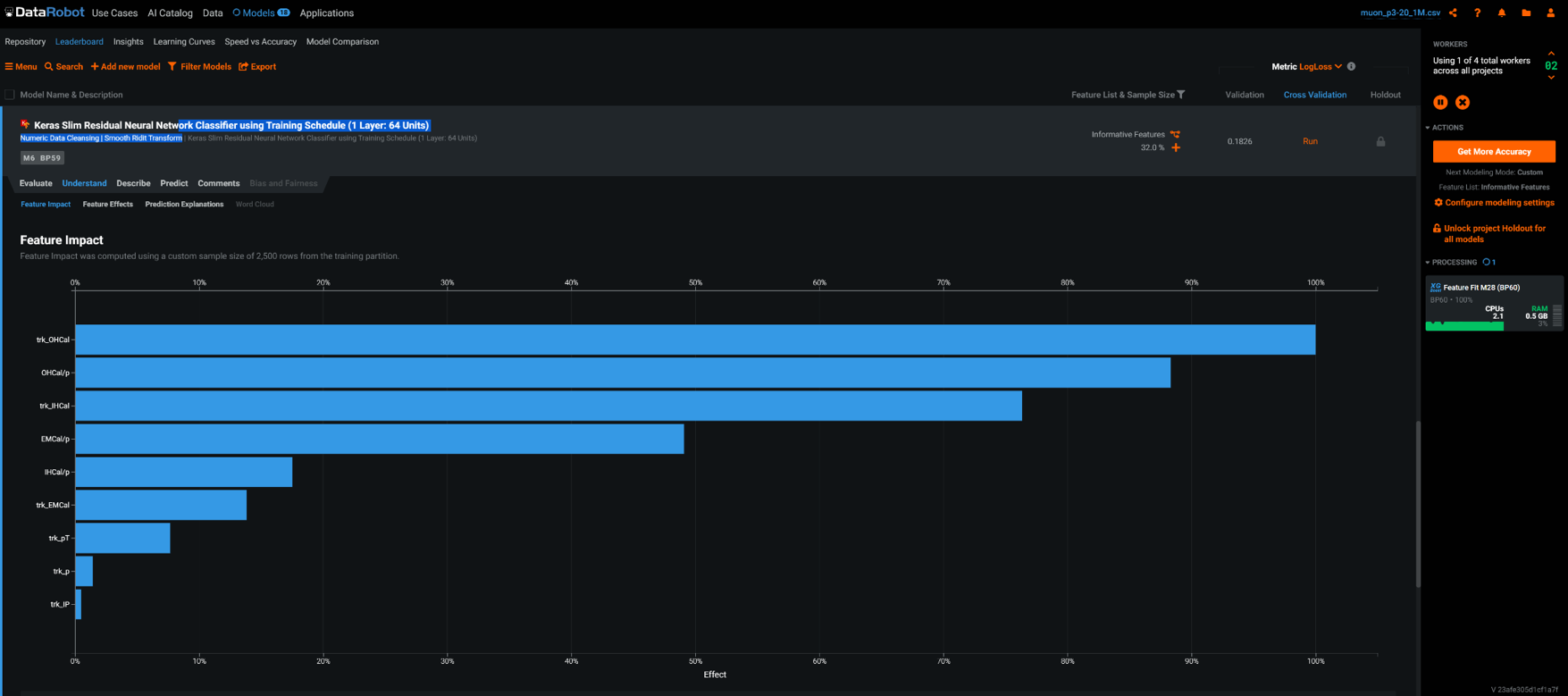 dE_oHCal
dE_oHCal/p
Purity: 530/573= 92.5%
Eff. = 530/2287 = 23.2%

FoM = Purity* Eff = 21.5%
< --- Expect trk_IP important to reject prompt hadrons
6/28/2021
Ming @Team Meeting
14
Also looked at the electrons
6/28/2021
Ming @Team Meeting
15
Electrons: p> 3GeV: from RandomForest
Purity: 932/1047=89.0%
Eff. = 932/2858 = 32.6%

FoM = Purity* Eff = 29.0%
6/28/2021
Ming @Team Meeting
16
Features’ Impacts: electron ID, from RandomForest Classifier
EMCal/p
EMCal
Trk_IP
6/28/2021
Ming @Team Meeting
17
What’s next?
LANL PYTorch Training class: 
this Tue-Wed.  1 – 3 PM
Muon ID in sPHENIC could have high impact on both open HF and heavy quarkonia programs!
Implement such tools in sPHENIX offline framework 
     - PyTorch and other tools, ROOT TMVA etc. 
Can we trigger on “J/Psi” -> dimuons?  (or di-electrons?) 
B->J/psi + X in pp and pA collisions 
Could sample the whole pp and pA luminosities !!! (currently ~0)

Apply ML to other applications 
AI-based HF trigger
6/28/2021
Ming @Team Meeting
18
ML and HF Trigger for sPHENIX (and EIC)
MVTX+INTT:  
Streaming readout through FELIX 
FPGA-accelerated AI  identify HF events, “HF trigger” for TPC and other subsystems 

Fast HF Triggers to initiate TPC (and EMCal + HCal when available) readout

Full HF program with tracking and EMCal/Hcal for pp and pA
DOE FOA-0002490 Proposal
(LANL, MIT, Fermilab, NJIT)
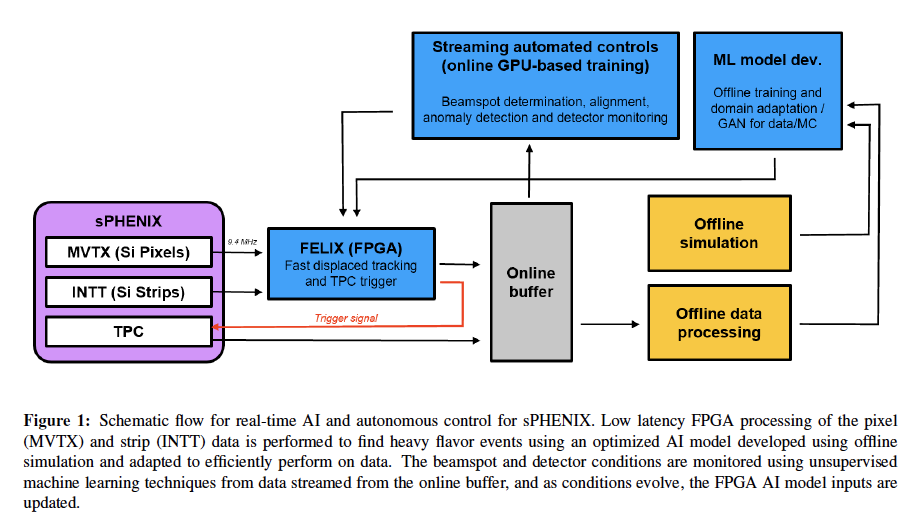 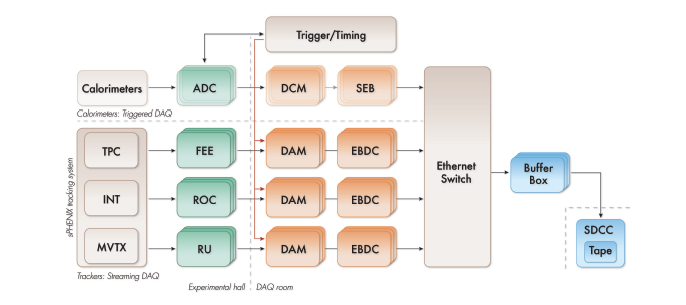 6/28/2021
Ming @Team Meeting
19
Backup slides
6/28/2021
Ming @Team Meeting
20
Charm & Beauty hadron production @sPHENIX
Inclusive and exclusive b-hadron measurements:
sPHENIX BUP 2020
B-> mu + X
B->J/Psi + X

J/Psi -> mu+mu-
Upsilon -> mu+ mu-

…
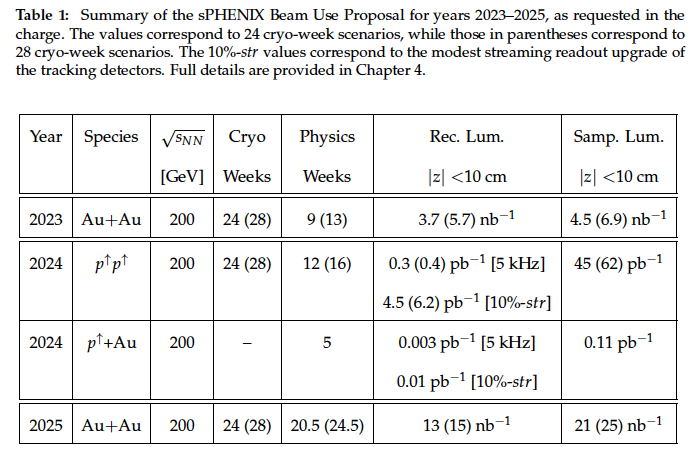 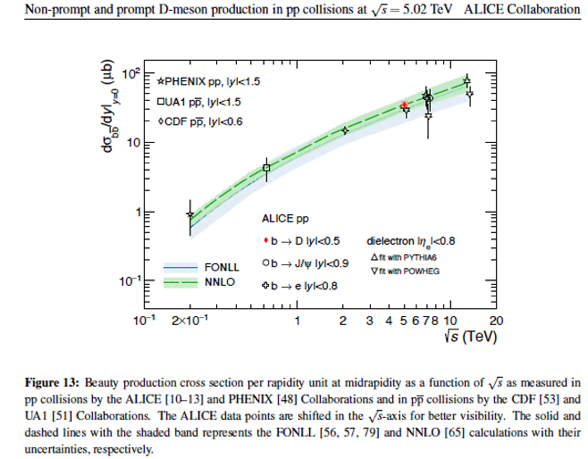 @RHIC 200GeV pp:
ccbar ~ 500ub
bbar ~ 1ub


 A lot of HF events
6/28/2021
Ming @Team Meeting
21
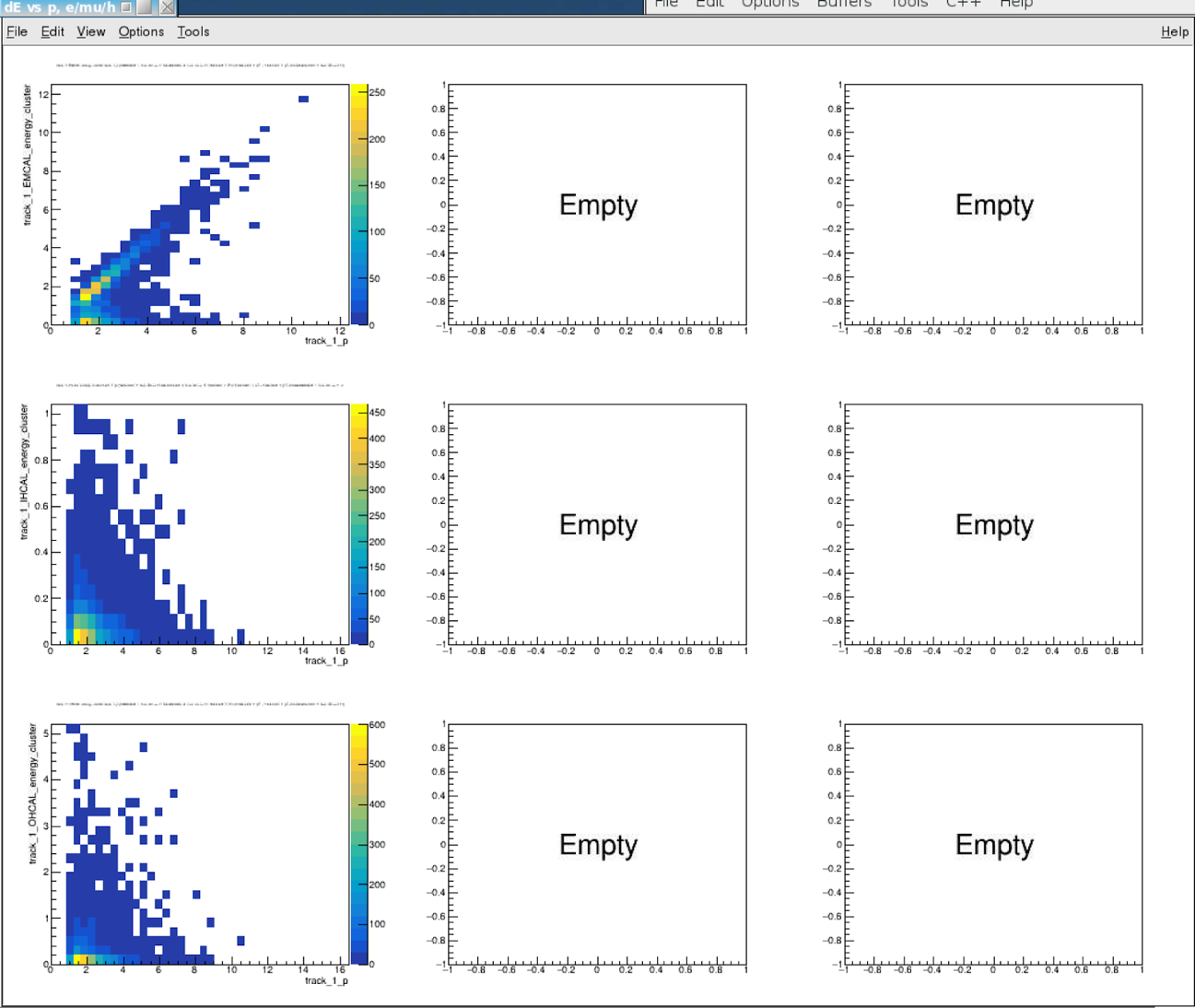 Electrons
EMCal
iHCal
oHCal
6/28/2021
Ming @Team Meeting
22
Muons
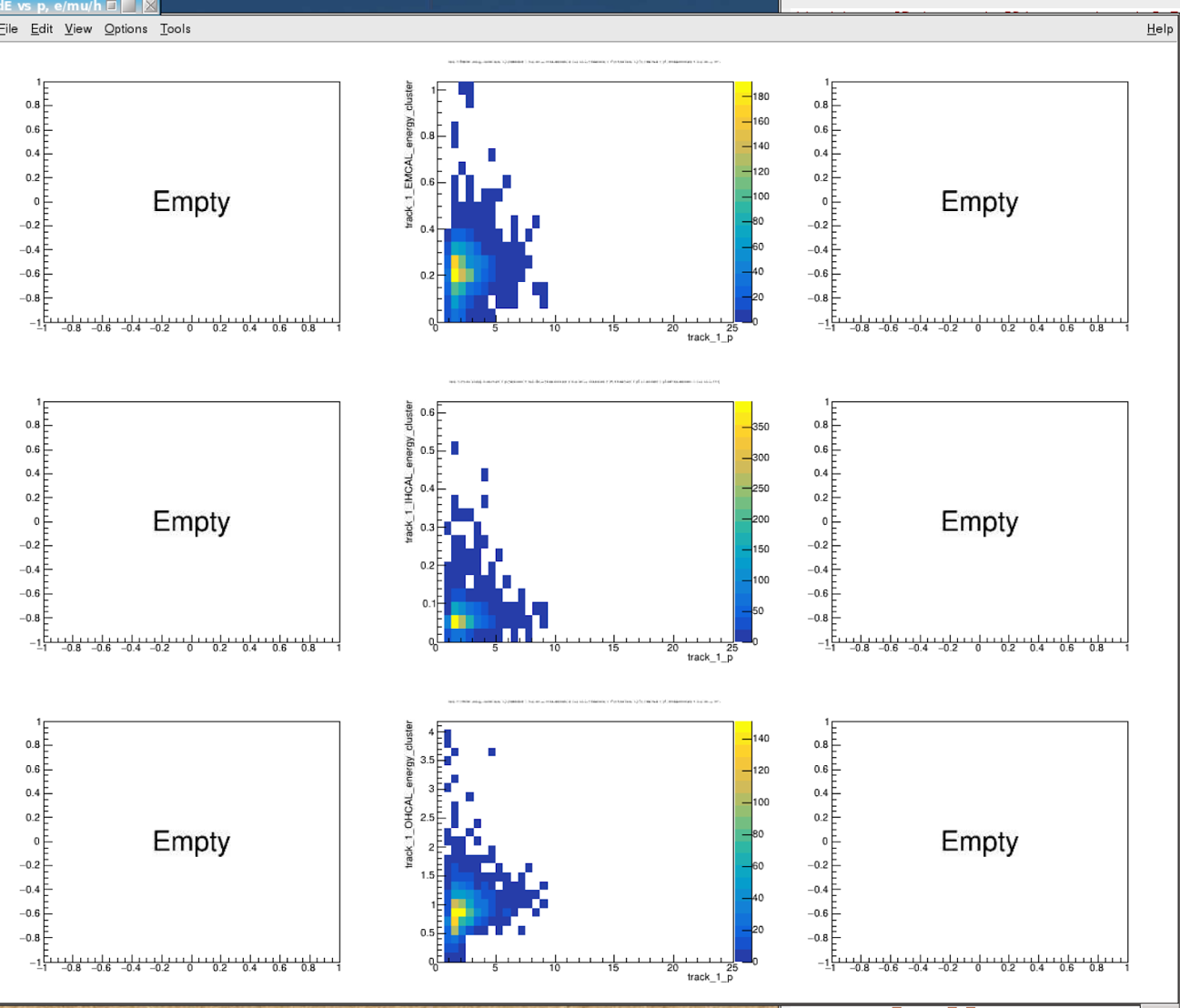 EMCal
iHCal
oHCal
6/28/2021
Ming @Team Meeting
23
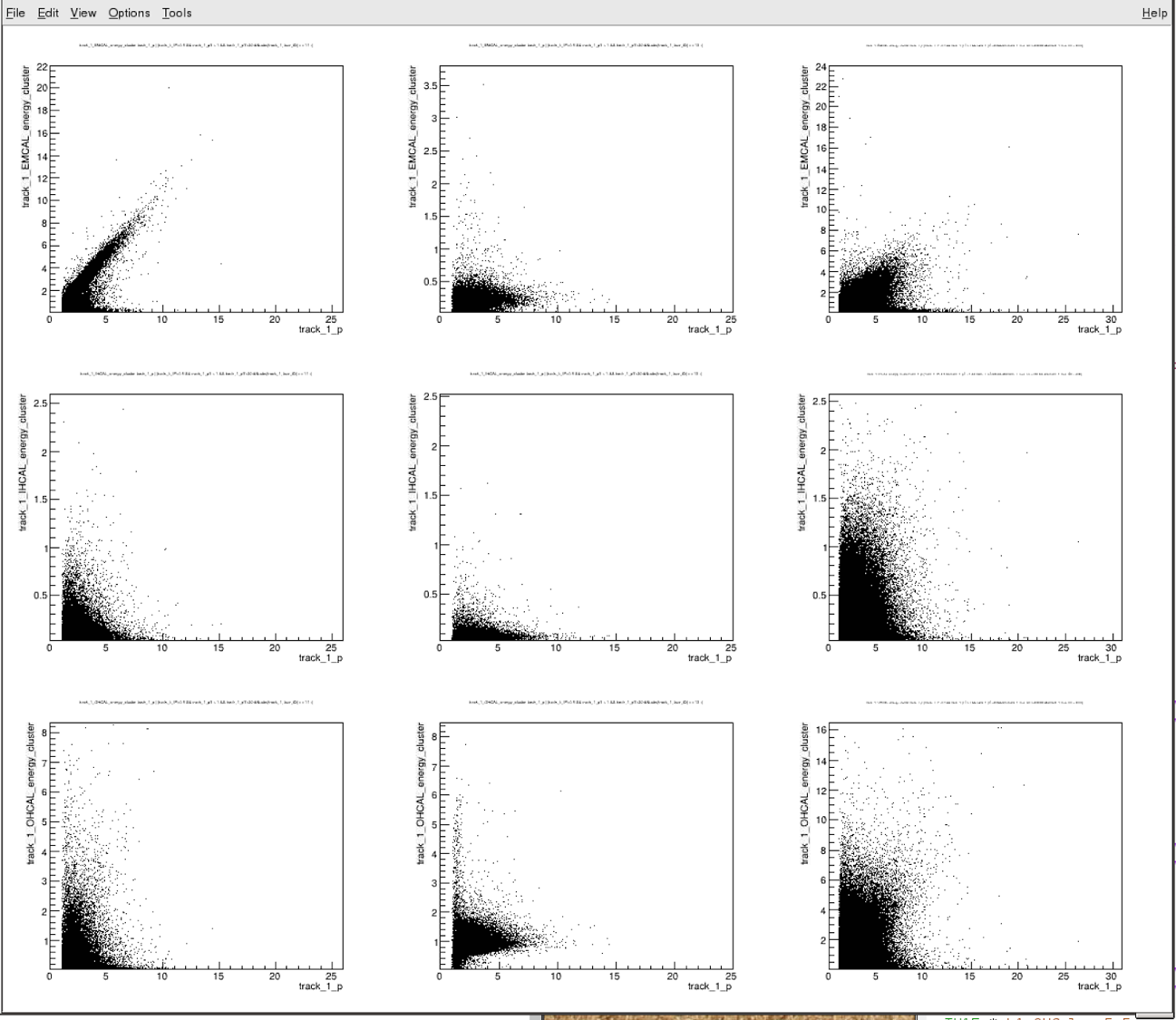 Hadrons
EMCal
iHCal
oHCal
6/28/2021
Ming @Team Meeting
24
Update History: e/mu/h Identification
06/14/2021, created after sPHENIX HF meeting
06/16/2021, included tracks w/o EMCal, Hcal hits, set dE = 0
Electron identification 
Muon identification 




sPHENIX MDC1 analysis note:
https://docs.google.com/document/d/1RfGBSAF3ZumQVzMSGUHD9o0kHrZvVKORq65zpBUhv9o/edit?usp=sharing
6/28/2021
Ming @Team Meeting
25
Muons: 3 < p <20 GeV, 20 models
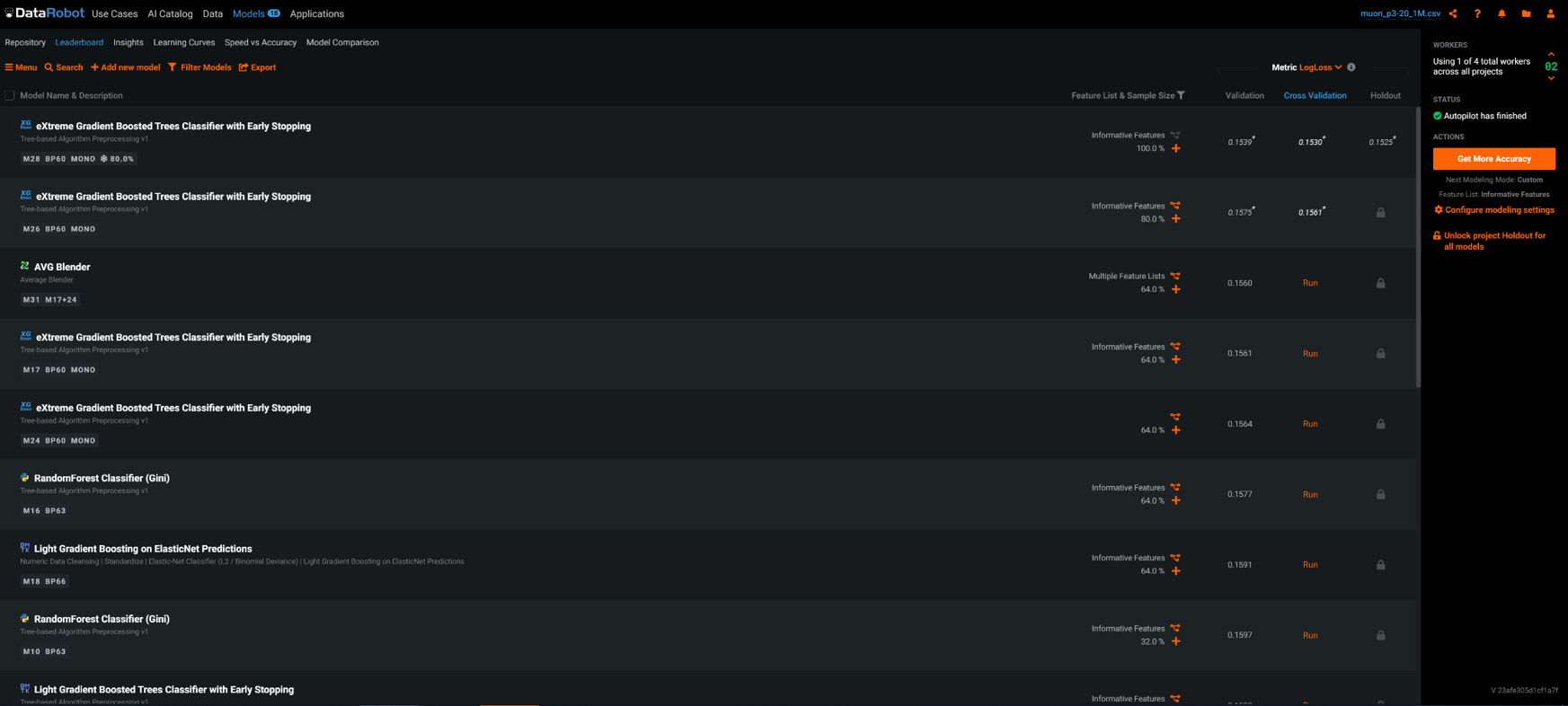 Purity: 530/573= 92.5%
Eff. = 530/2287 = 23.2%

FoM = Purity* Eff = 21.5%
6/28/2021
Ming @Team Meeting
26
Electroncs: 20+ ML models available
6/28/2021
Ming @Team Meeting
27
Follow up on ML on e/mu/h identification06/16/2021
Assigned dE =0 if there is no EMCal, iHCal or oHCal hit information 
Track selection: 3 < p < 20 GeV
6/28/2021
Ming @Team Meeting
28
Electrons: p> 3GeV, from RandomForest
Purity: 932/1047=89.0%
Eff. = 932/2858 = 32.6%

FoM = Purity* Eff = 29.0%
6/28/2021
Ming @Team Meeting
29
Features’ Impacts: electron ID, from RandomForest Classifier
6/28/2021
Ming @Team Meeting
30
Electrons: p> 3GeV, from AVG Blender
Purity: 789/901=87.6%
Eff. = 789/2287 = 34.5%

FoM = Purity* Eff = 30.2%
6/28/2021
Ming @Team Meeting
31
Electrons: p> 3GeV, from Keras Slim NN
Purity: 530/573= 92.5%
Eff. = 530/2287 = 23.2%

FoM = Purity* Eff = 21.5%
6/28/2021
Ming @Team Meeting
32